Ch 4: Monitoring and Detecting Security Breaches
Updated 2-24-15
Monitoring
Four useful types of data
Log data
Network flow data
Packet data
Application level metadata
Log data
Types of Log Data
Format errors in queries
Lame delegations
Referral from a parent zone to an invalid name server for the child zone
Queries for nonexistent domains
BIND's Logging in named.conf
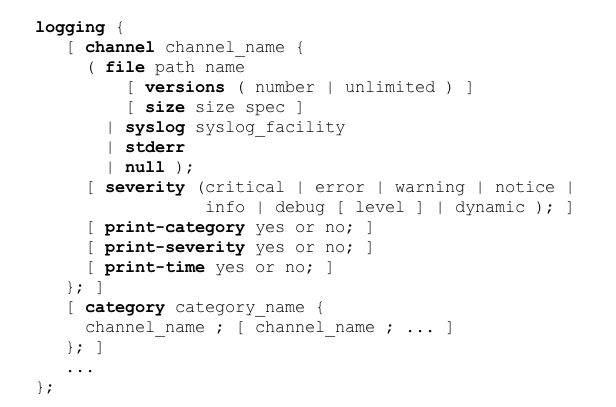 Clauses
Channel
Defines output medium, such as files, syslog, stderr, or null to eliminate output
Versions
Max. number of files that can be used
Files are rolled when "size" is reached
Severity
"critical" logs only critical events
"info" stores much more
Print
print-time, print-severity, print-category
Controls what is printed (link Ch 4a)
Categories
queries
Logs client IP & port, question name, type and class of query
Useful to record which hosts are querying for what domains
+ indicates recursive query
S indicates  signed query
E indicates Extended DNS (EDNS)
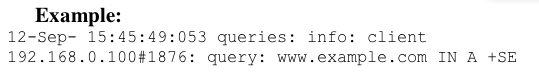 Categories
security
Requests that were denied
Rejected by access control lists (ACLS) that define which hosts are allowed to send queries, zone transfers, etc.
ACLs are set using these options statements
allow-query
allow-recursion
allow-transfer
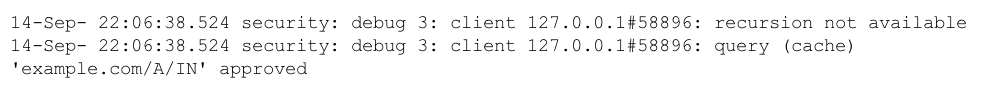 Categories
update-security
Denied requests to update DNS zone data dynamically, because of ACLs or policies
ACLs and policies defined with 
allow-update
allow-update-forwarding
update-policy
BIND tool "nsupdate" generates dynamic updates
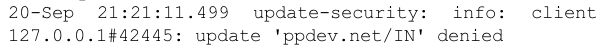 Categories
dnssec
Only works if DNS server supports DNSSEC and is configured to perform record validation
DNSSEC statements
dnssec-enable
dnssec-validation
DNSSEC Example
Every line prefixed with
Date dnssec: debug 3:
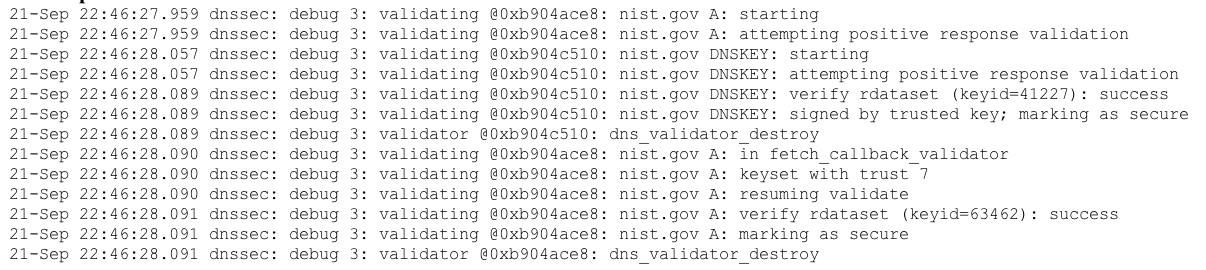 Categories
xfer-in
xfer-out
Report zone transfers
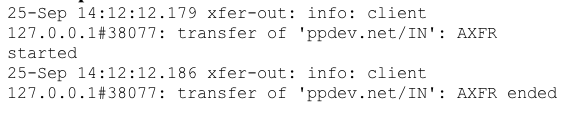 Packet data
SPAN Port
Capture packets with tcpdump or Wireshark
From a SPAN port on a router or switch
Provides a copy of every packet
Or use  an optical or electronic splitter
Or a hub
Data sent to a server that captures and stores all the packets
Usually uses libpcap or WinPcap with standard pcap format
Network flow data
Flow Data
Summarized record of a network traffic session
Packets with common characteristics
Source and destination IP, Port, and Protocol
Each flow typically goes in only one direction
NetFlow
Originally developed by Cisco
Standardized by IETF as IP Flow Information Export (IPFIX)
Packet Grouping
TCP sessions
Export flow as soon as session ends with FIN or RST
UDP traffic
Must guess when flow ends
Activity timer expiration exports after a period of time, even if flow is still in progress
Inactivity times generates a flow record when there is inactivity for a period of time
Flow Records
Don't contain a complete summary of a session between two hosts
Very long sessions, or sessions with periods of inactivity, may appear in multiple flow records
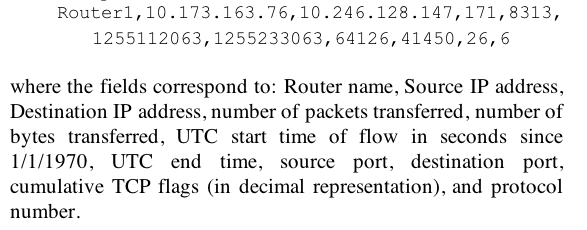 Application level metadata
Metadata
Flow records provide very little information
Packet data are overwhelming, containing too  much data
Also raise privacy concerns
Application layer metadata
Keeps some packet fields from application and other layers
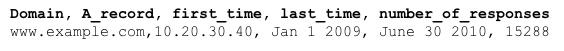 Detection
Cache Poisoning Attack Detection
Brute force attempts to guess Transaction ID and Source Port
Of a query from a recursive DNS server to an authoritative server
First attacker makes a request for a record that is not cached
Then blasts server with spoofed responses with many Transaction ID and Source Port values
Flow Records
Keep flows with source or destination port 53 (TCP or UDP) and source or destination IP of the DNS server
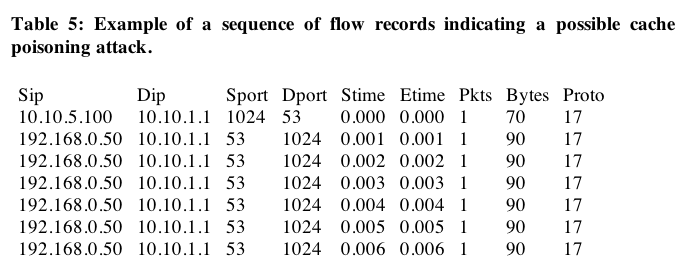 Limitations of Flow Records
No Layer 7 data
Such as the DNS request
Cannot pinpoint the domains being targeted
Or the addresses being injected
Selecting Relevant Data
DNS requests are irrelevant
Poisoning is performed by replies
Data needed
Source & destination IP
Domain name in the question section
Answer, authority, and additional sections
Transaction ID
Timestamp
Only include authoritative replies (AA set)
Transient Domains
Resolve to a small number of IP addresses
Change over hours or days
IP addresses are not owned by the same autonomous system (AS)
Typically they are botnet controllers, malware downloads, or file drop sites
Could be an innocent software bug, or a security research site
Identifying Transient Domains
Collect DNS traffic with
Small TTLs
Collect at peering links to other AS networks
Record
Domain that was queried
Answer given
Timestamp
Exclude client IP address for privacy
Round-Robin DNS
If there's more than one A record	
The order changes for each request
Link Ch 4b
This is the default for most DNS servers
Demo:
dig a google.com
Repeat a few times
Fast Fluxing Domains
TTLs set to a few seconds
IP changes rapidly
Example from Conficker
Answer at time 0
www.refaourma.info. 60  IN  A  65.54.40.75 
www.refaourma.info. 60  IN  A  65.118.223.203
www.refaourma.info. 60  IN  A  65.130.228.46
Answer 28 sec. later
www.refaourma.info.  32	IN		A	65.130.228.46
www.refaourma.info. 32	IN		A	65.54.40.75 
www.refaourma.info. 32	IN		A	65.118.223.203
Example from Conficker
Answer at 56 sec.
www.refaourma.info. 4	IN  A  65.118.223.203
www.refaourma.info. 4	IN  A  65.130.228.46
www.refaourma.info. 4	IN  A  65.54.40.75 
Answer at 83 sec.
www.refaourma.info.  32	IN		A	209.17.184.203
www.refaourma.info. 32	IN		A	209.228.250.75 
www.refaourma.info. 32	IN		A	209.229.142.35

When cache expires, IP addresses are all new
Detecting Fast-Flux Domains
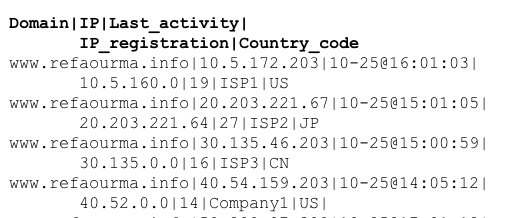 Phantom Domains
Register a domain
Use it for only a few hours or days
Defends malware against sinkholing
Resolving to an address that offers no service
Works best with domain registrars who offer a free trial period
Detecting Phantom Domains
Find domains that have been active recently
Find current addresses
Find domains with no matching historical IP addresses
Find records with very different IP addresses for the same domain
Corrupted Local DNS Server Settings(DNS Changer)
Redirect victims to evil DNS server
Most resolutions are correct
Some lead to fake websites
Such as banking sites, antivirus sites, etc.
Detecting DNS Changers
Recursive DNS requests to suspicious remote addresses
 Not in ISP's address range
Not a known public DNS server
Are in an IP address blacklist
Associated with transient, fast-flux, phantom, sinkholed or blacklisted domain
Located more than 1000 miles away
Have no forward DNS domains
Tunneling
Firewalls allow port 53 through
Malware can phone home via port 53
Covert channels via DNS traffic
Even embedded in fields of legitimate-looking DNS packets, such as DNSSEC keys or signatures
Detecting Tunneling
Large UDP Request packets (>300bytes)
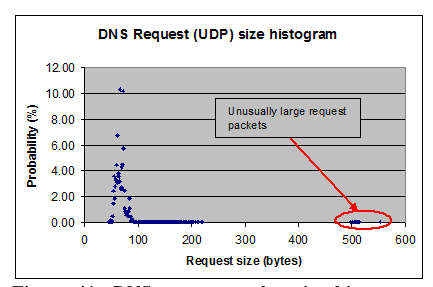 DoS Attacks
Attacks against the DNS server
TCP or UDP flood
SYN flood
Spoofed source addresses or botnets
DoS Attack Detection
Watch for these to be different from baseline
Incoming bits/sec and outgoing bits/sec
Imbalance indicates an attack
DNS requests/sec (TCP and UDP)
TCP SYN/sec
Incoming TCP and UDP packets/sec
ICMP incoming and outgoing packets/sec and bits/sec